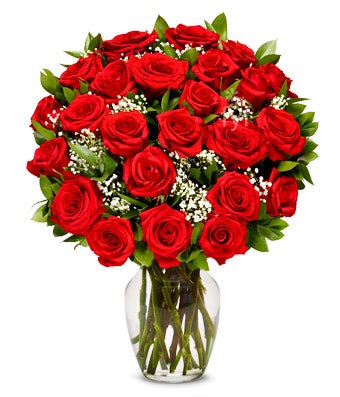 স্বাগতম
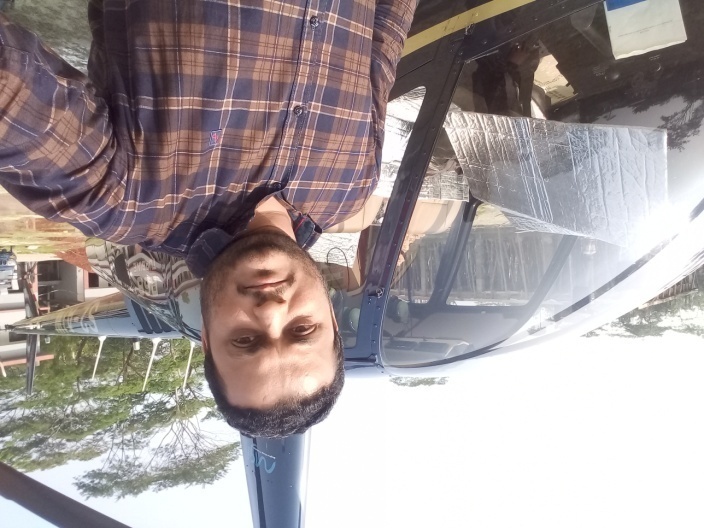 শিক্ষক পরিচিতি
পাঠ পরিচিতি
শ্রেণি- সপ্তম   
অধ্যায়- পঞ্চম    
বিষয়: গণিত 
অনুশীলনীঃ ৫.১
নিজাম উদ্দিন
সহকারি শিক্ষক( শরীর চর্চা)
মোহাম্মদপুর জনতা উচ্চ বিদ্যালয়
চাটখিল,নোয়াখালী।
মোবাইল নং-০১৮১৪৪১০৫৭৮
Email:-nizamrafi42@gmail.com
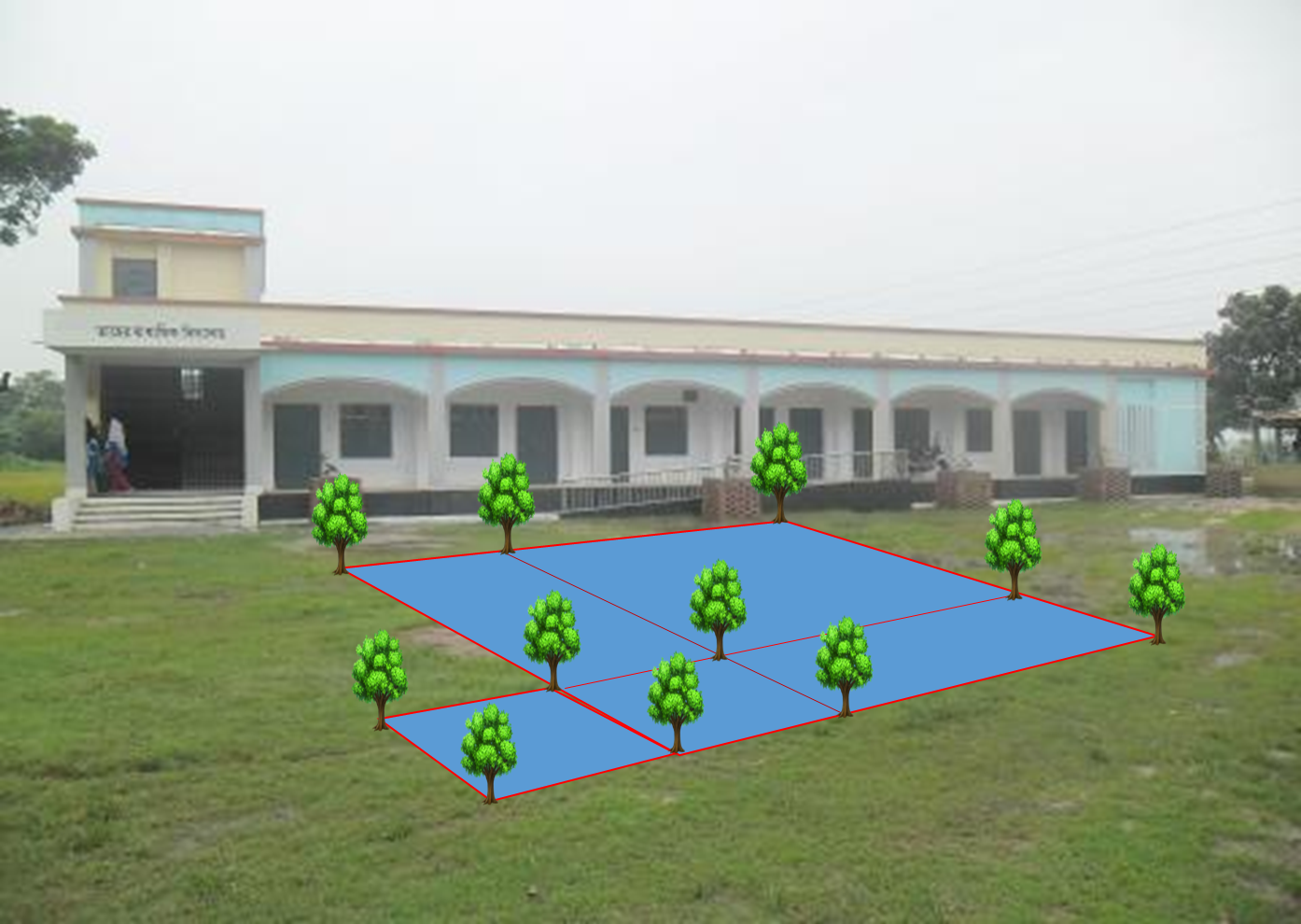 5
5
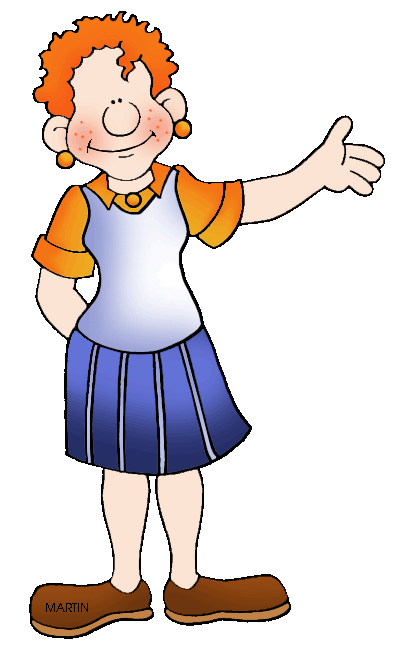 3
3
2
2
2
দু’টি বীজগণিতীয় রাশির বর্গের সূত্র ও এর প্রয়োগ
শিখনফল
এই পাঠ শেষে শিক্ষার্থীরা-------- 
১। দু’টি বীজগণিতীয় রাশির বিয়োগফলের বর্গের সূত্রের বর্ণনা  করতে পারবে । 
২। দু’টি বীজগণিতীয় রাশির বিয়োগফলের বর্গের সূত্রের প্রয়োগ  করতে পারবে ।  
৩ । দু’টি বীজগণিতীয় রাশির যোগফলের  বর্গের সূত্রের বর্ণনা  করতে পারবে । 
৪। দু’টি বীজগণিতীয় রাশির যোগফলের বর্গের সূত্রের প্র য়োগ  করতে পারবে ।
নিচের চিত্রটি লক্ষ করঃ
a
(a-b)2
a-b
ab
b2
b
ab
b
অনুসিদ্ধান্ত
=
2xy
+
+
=
=
4ab
-
=
2pq
+
+
4ab
+

=
দু’টি রাশির যোগফলের  বর্গ
hk
-
=
+
2pq
=
-
+
দু’টি রাশির বিয়োগফল ও যোগফলের  বর্গ
একক কাজঃ
সূত্রের সাহায্যে রাশিগুলোর  বর্গ নির্ণয় কর ।
১। p-m     2।  3a+4b     3। 101
মূল্যায়নঃ

ঘ.  4
গ.  2
ক.  0
খ.  1
বাড়ির কাজঃ
১। সূত্রের সাহায্যে রাশিগুলোর  বর্গ নির্ণয় কর ।
ক।  px-qy     
খ।   3b-35 
গ ।  m + a - c
২। 25x2 + 36y2 − 60xy, যখন x = −5, y = −4
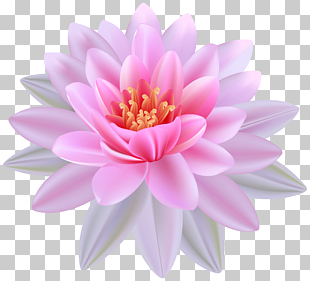 ধন্যবাদ